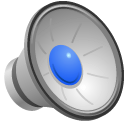 Essai audio pour le cours ProcédésMerci de me dire si l’intensité du son est correcte